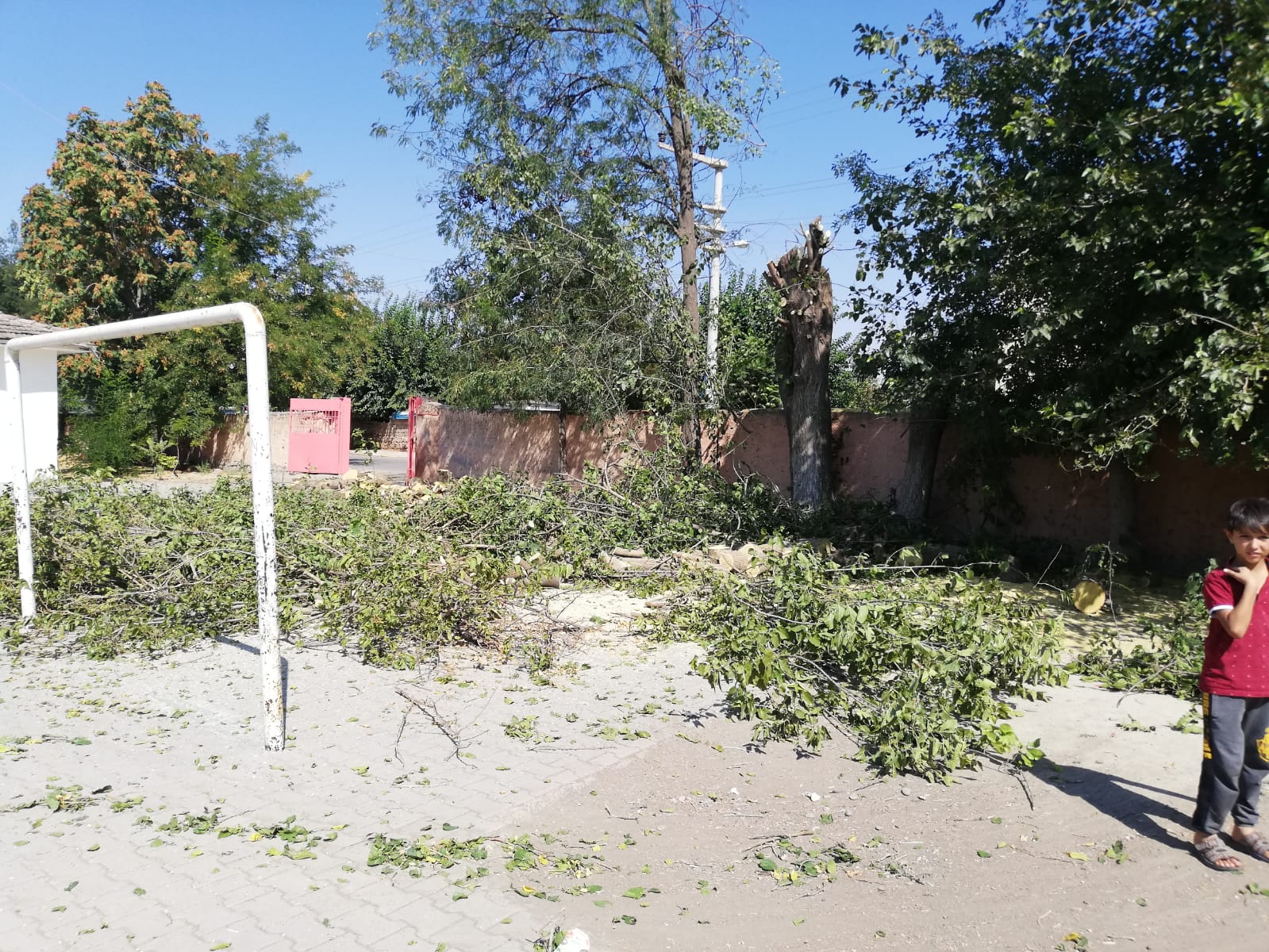 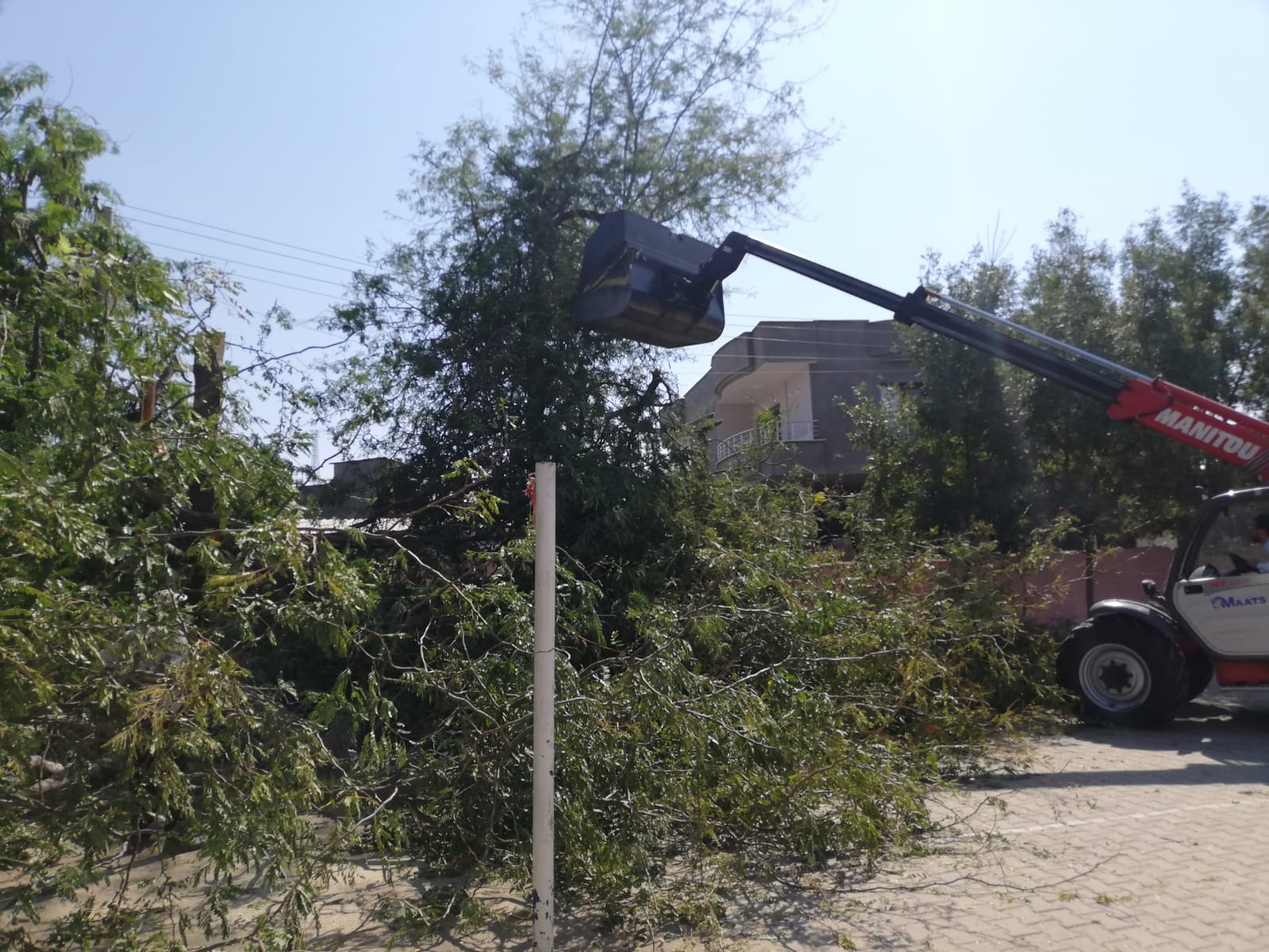 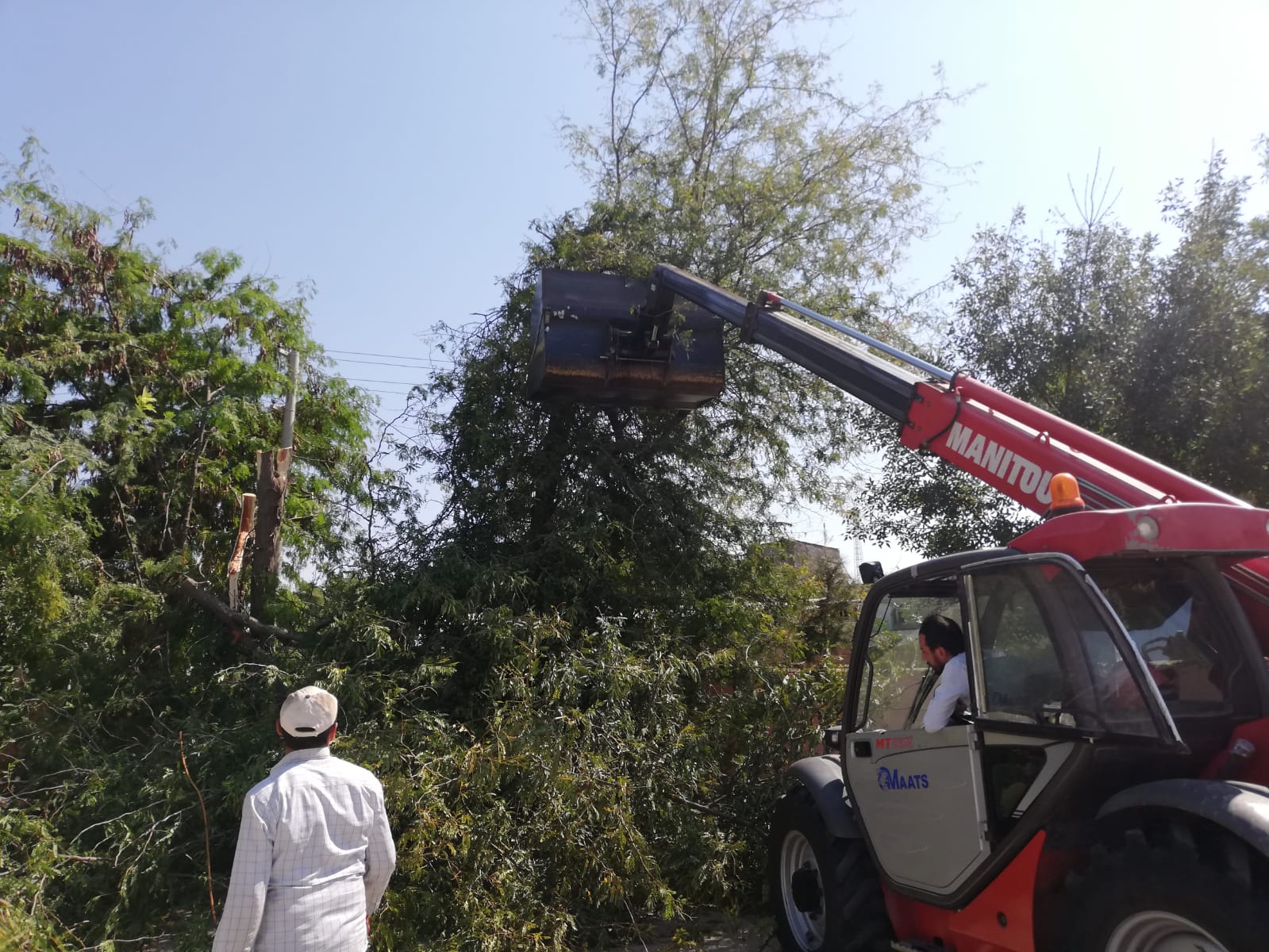 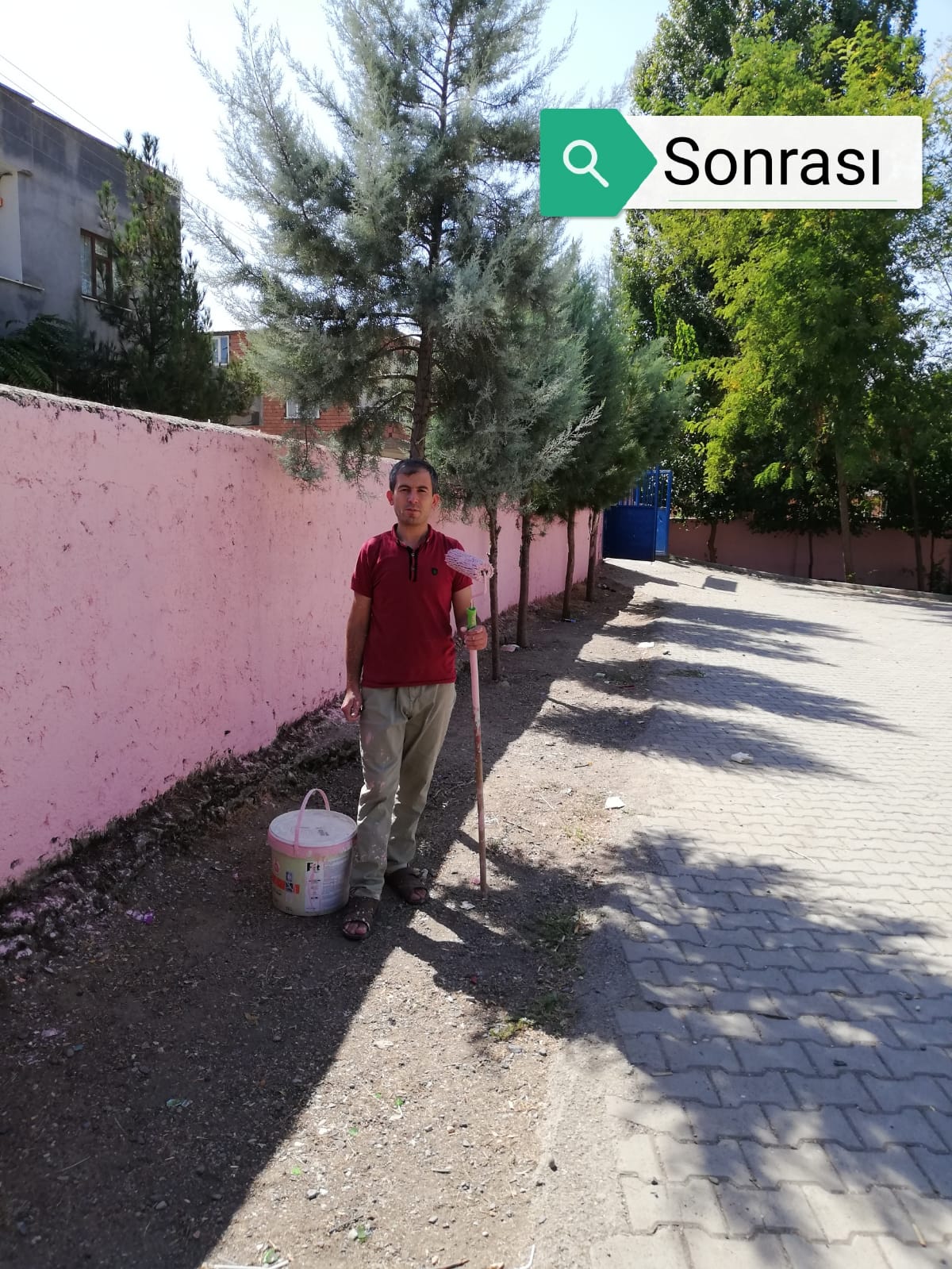 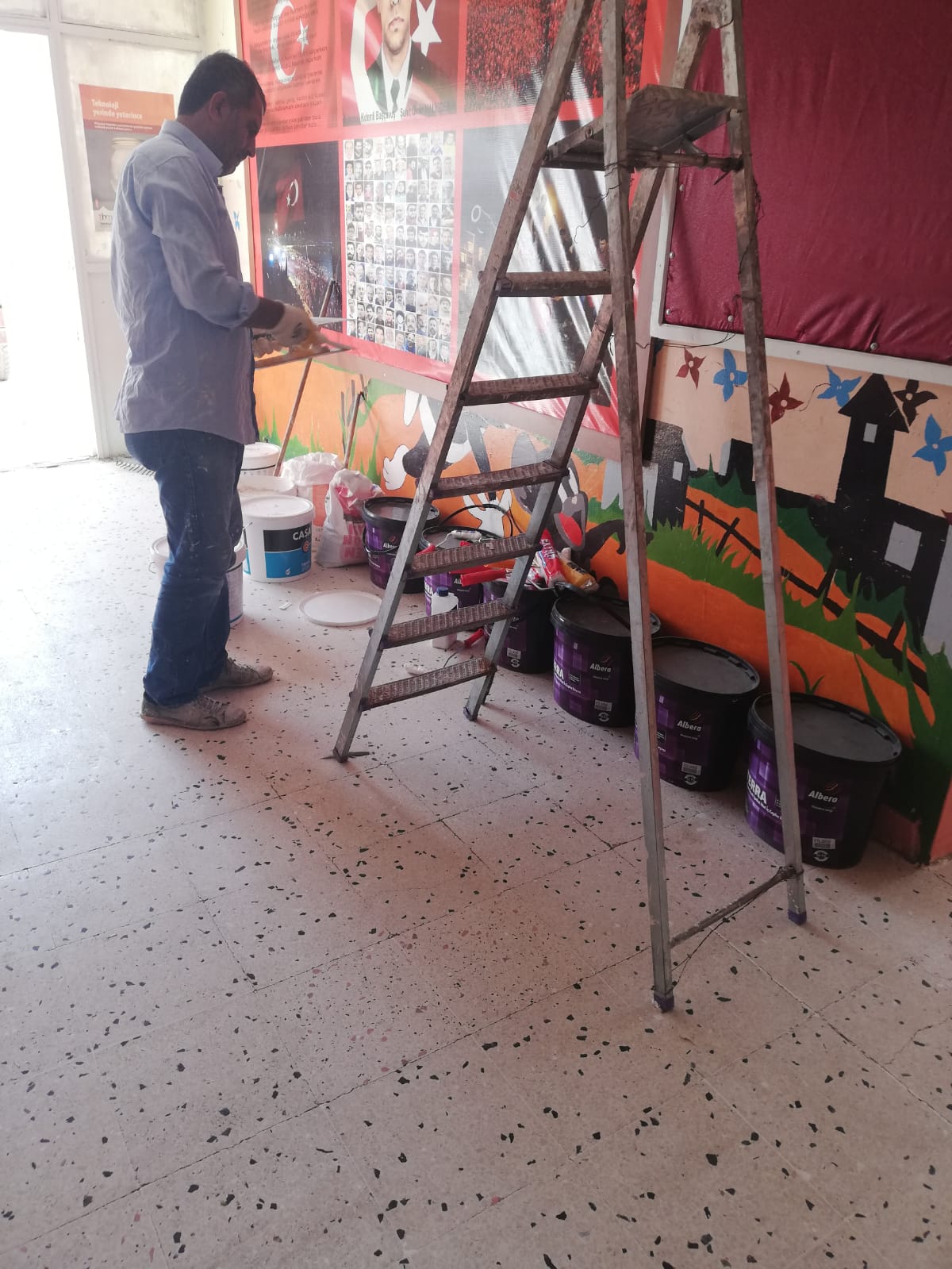 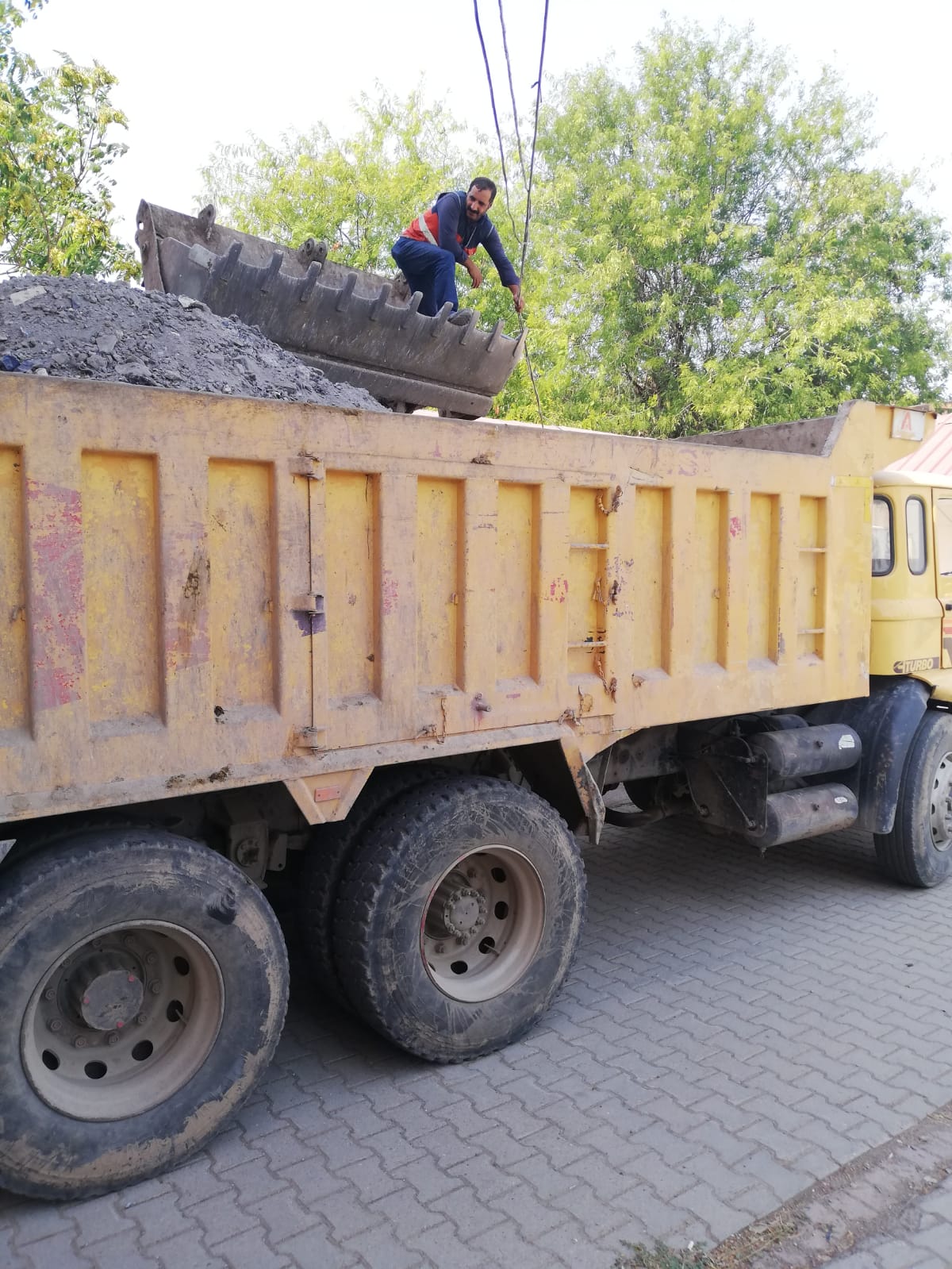 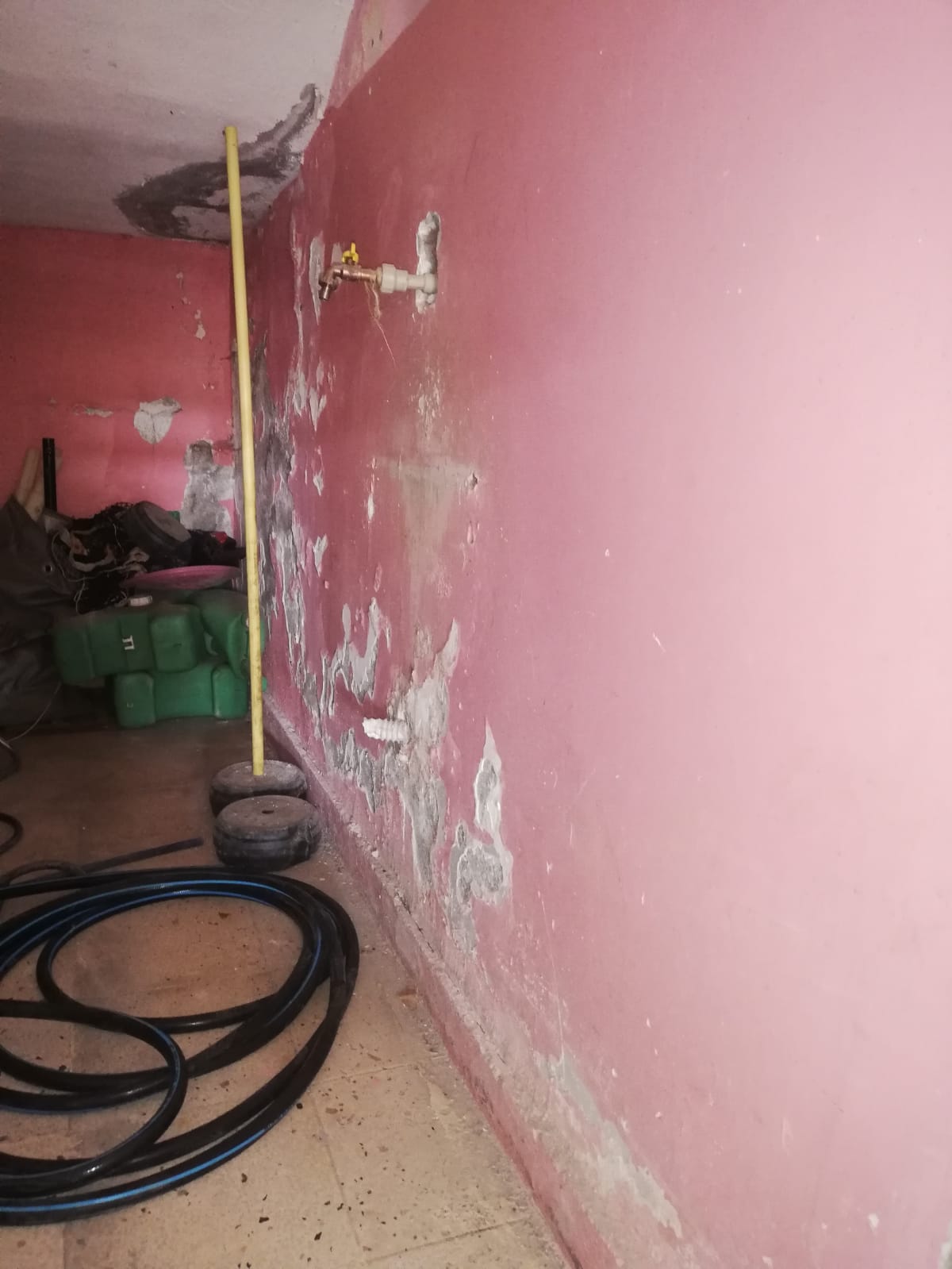 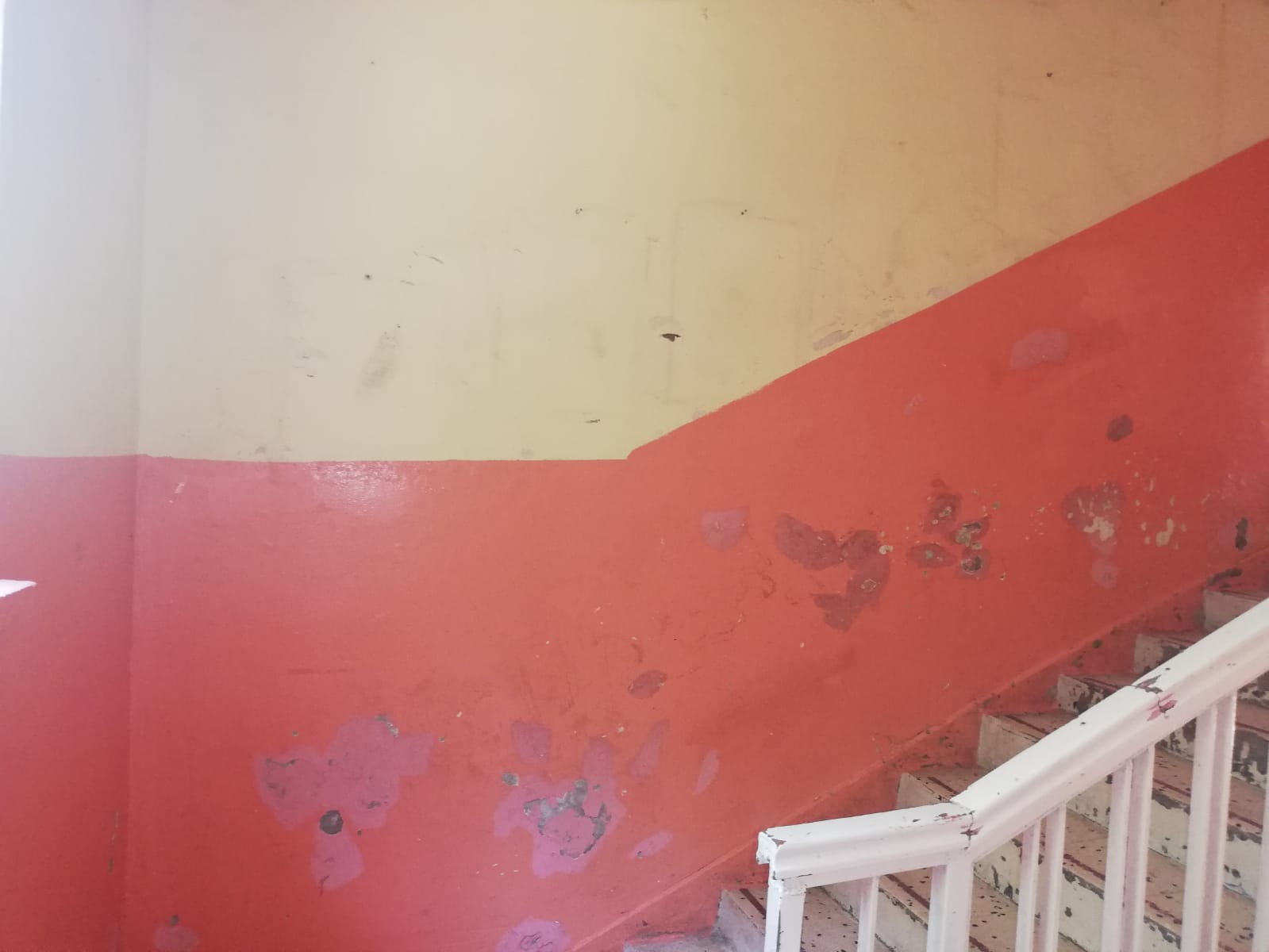 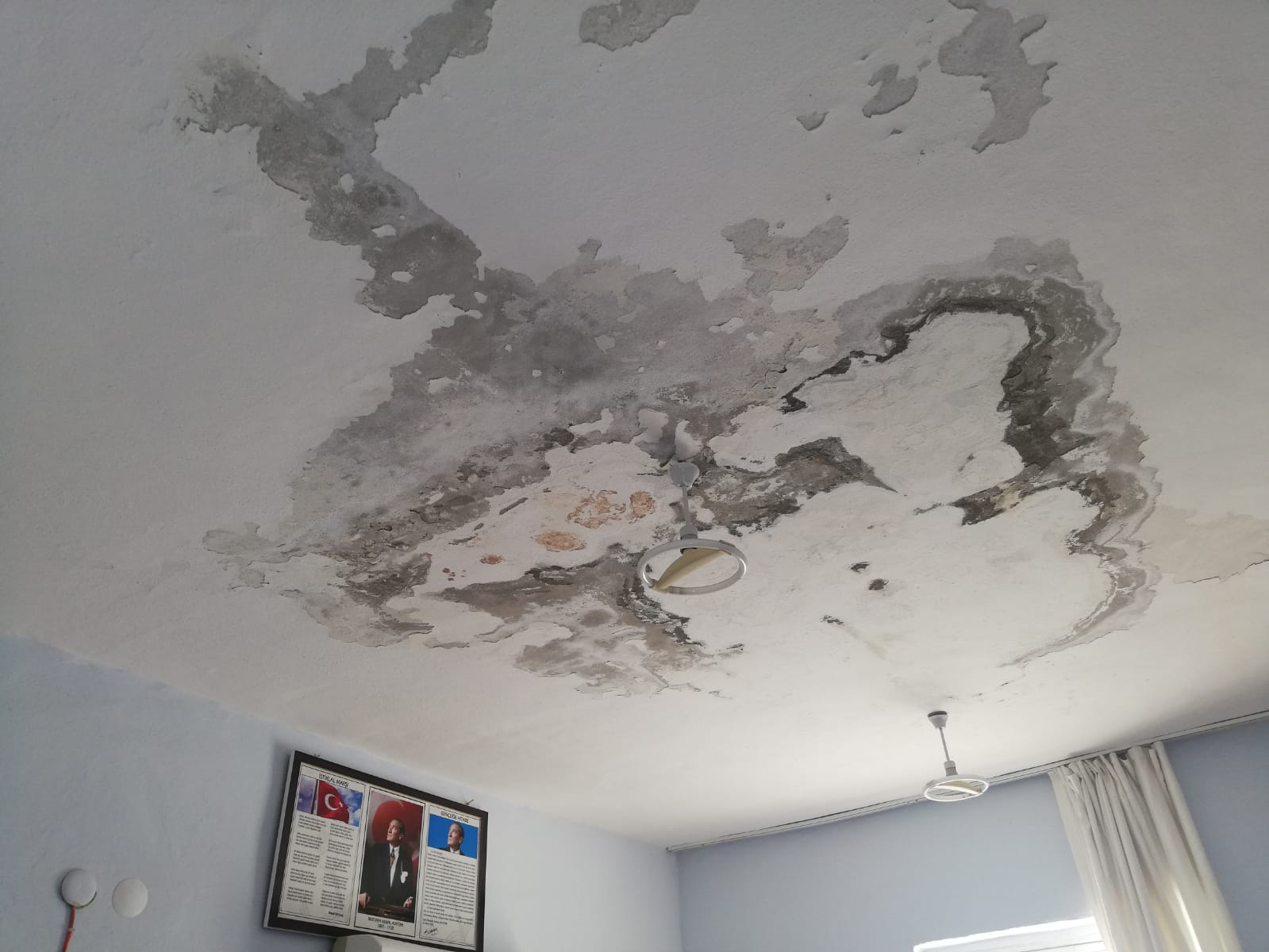 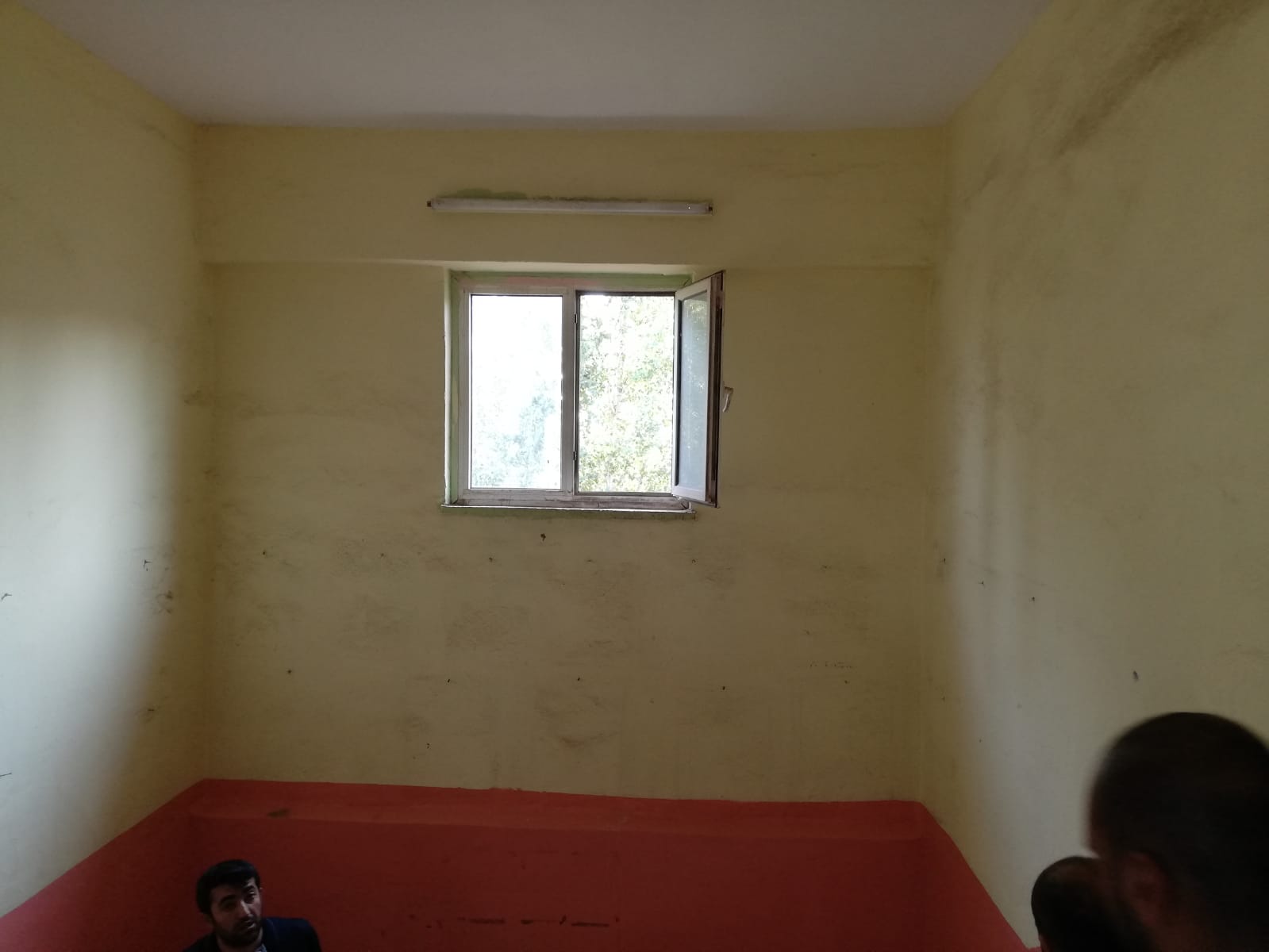 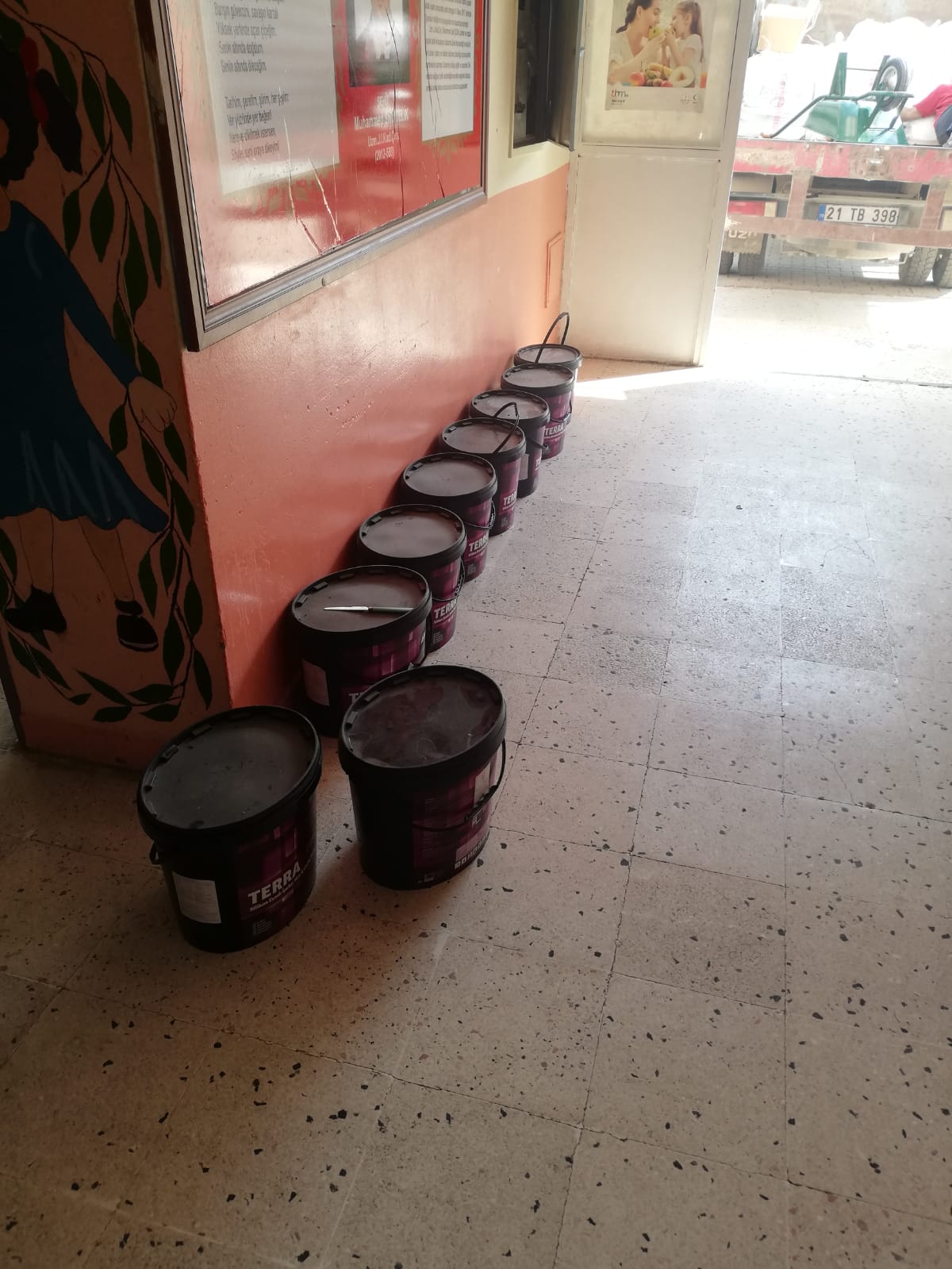 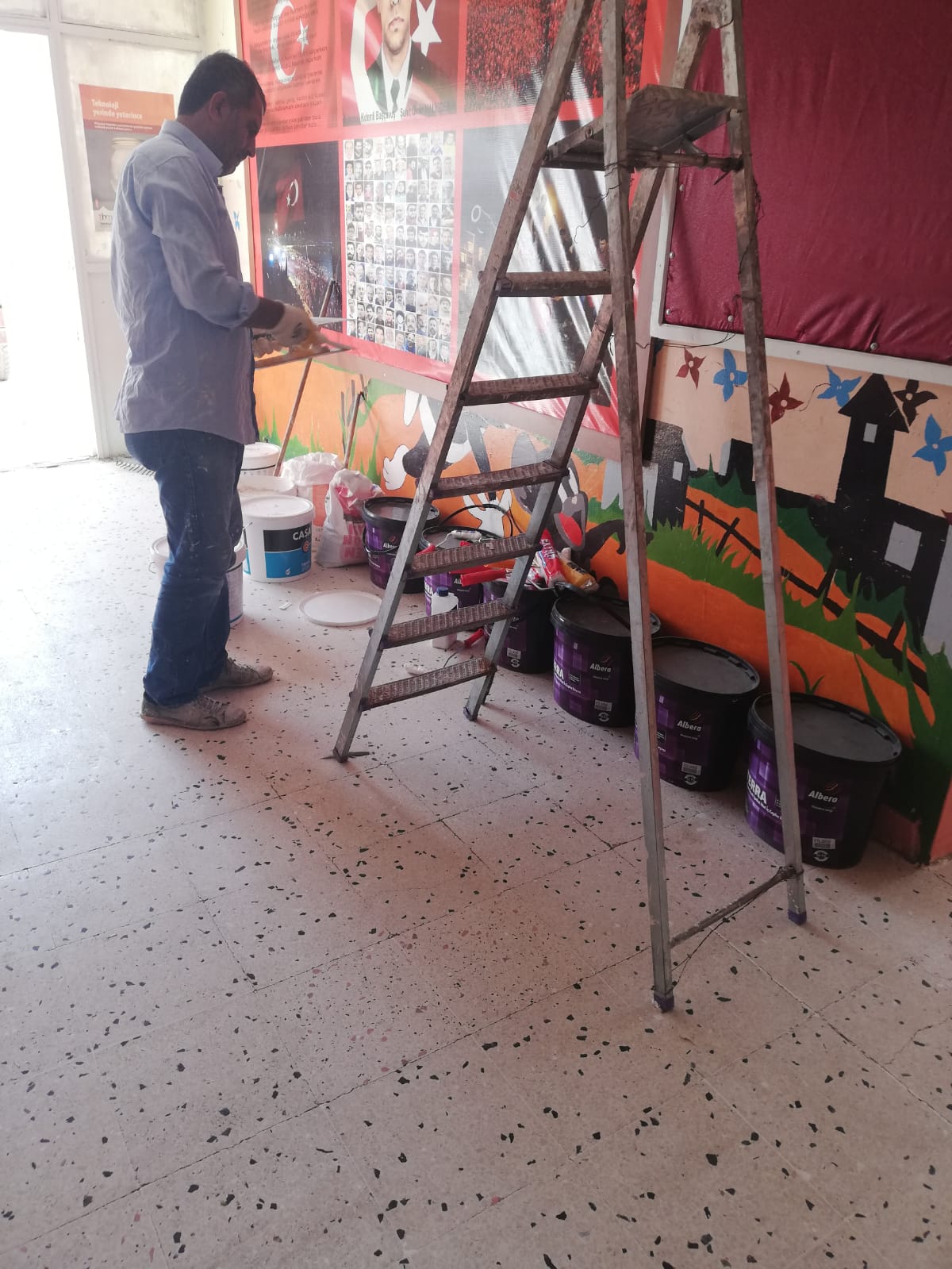 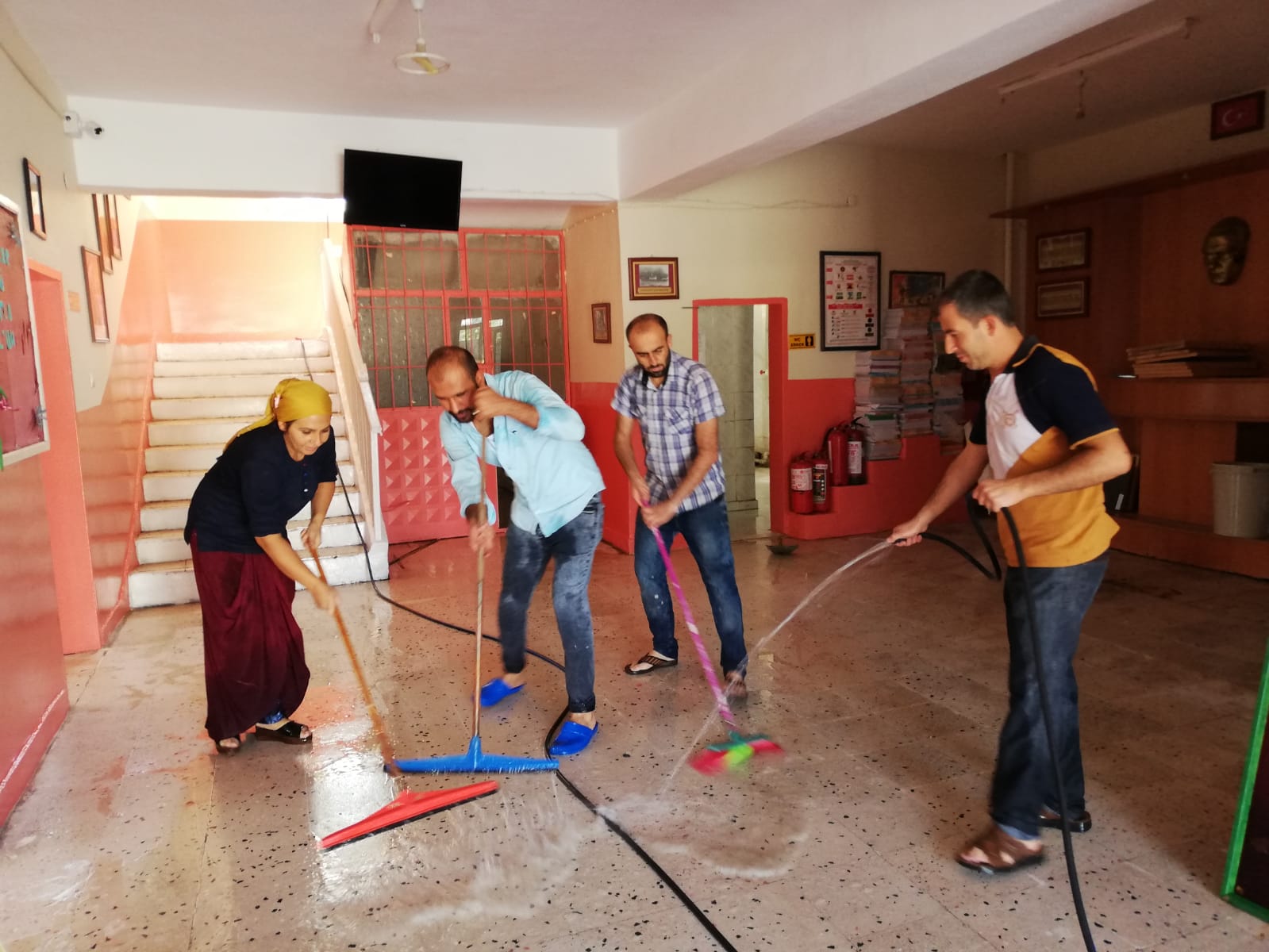 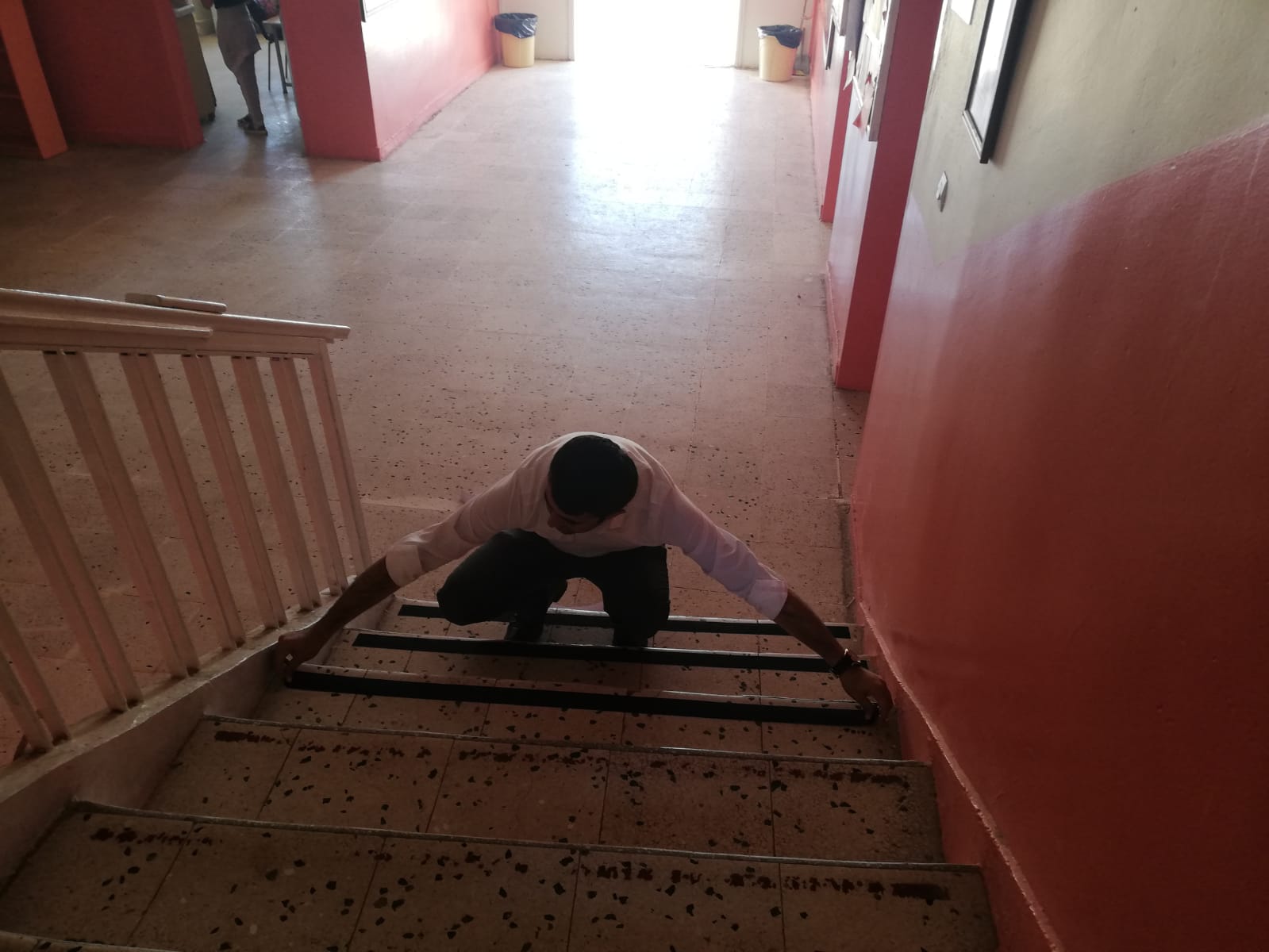 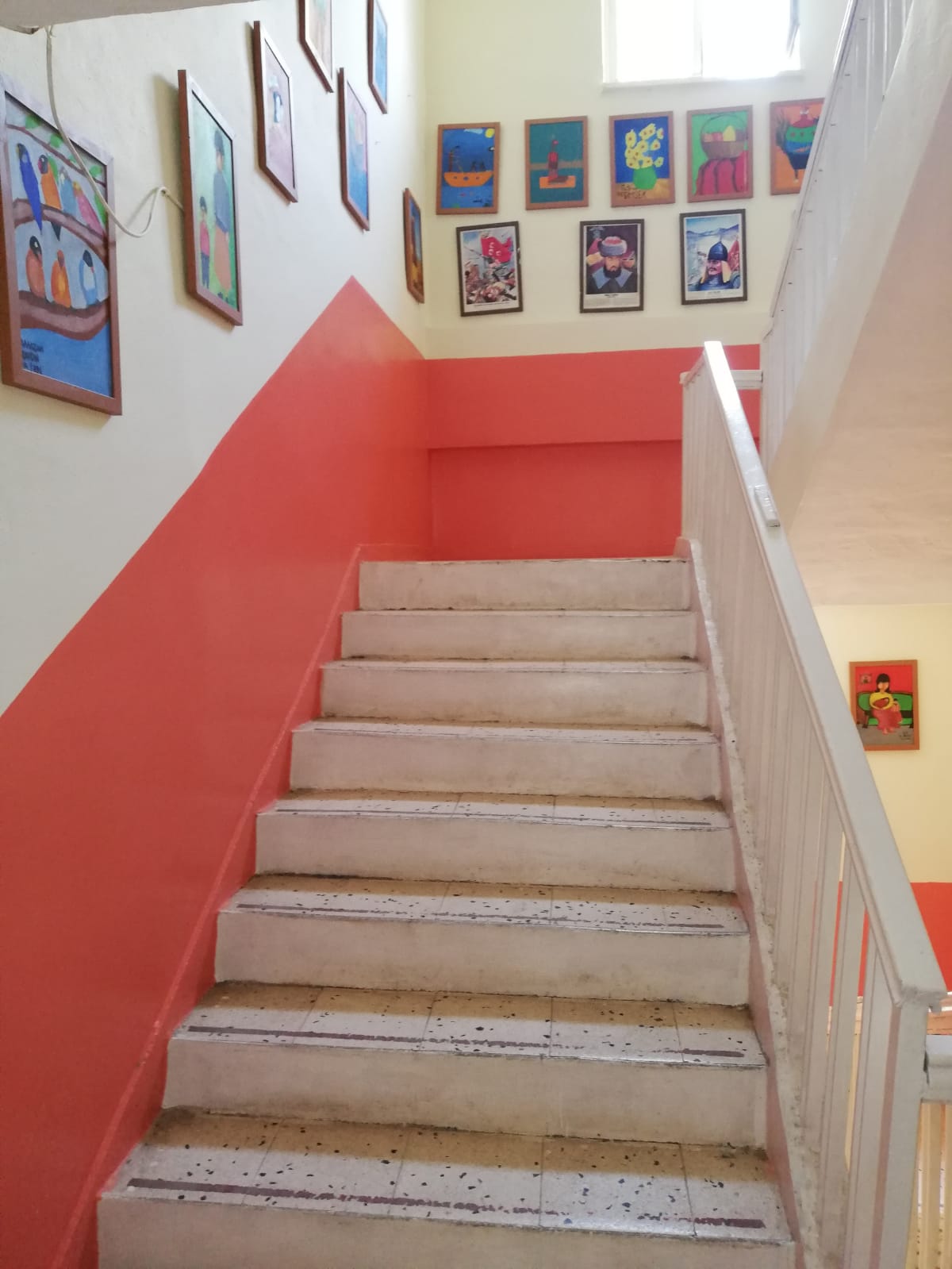 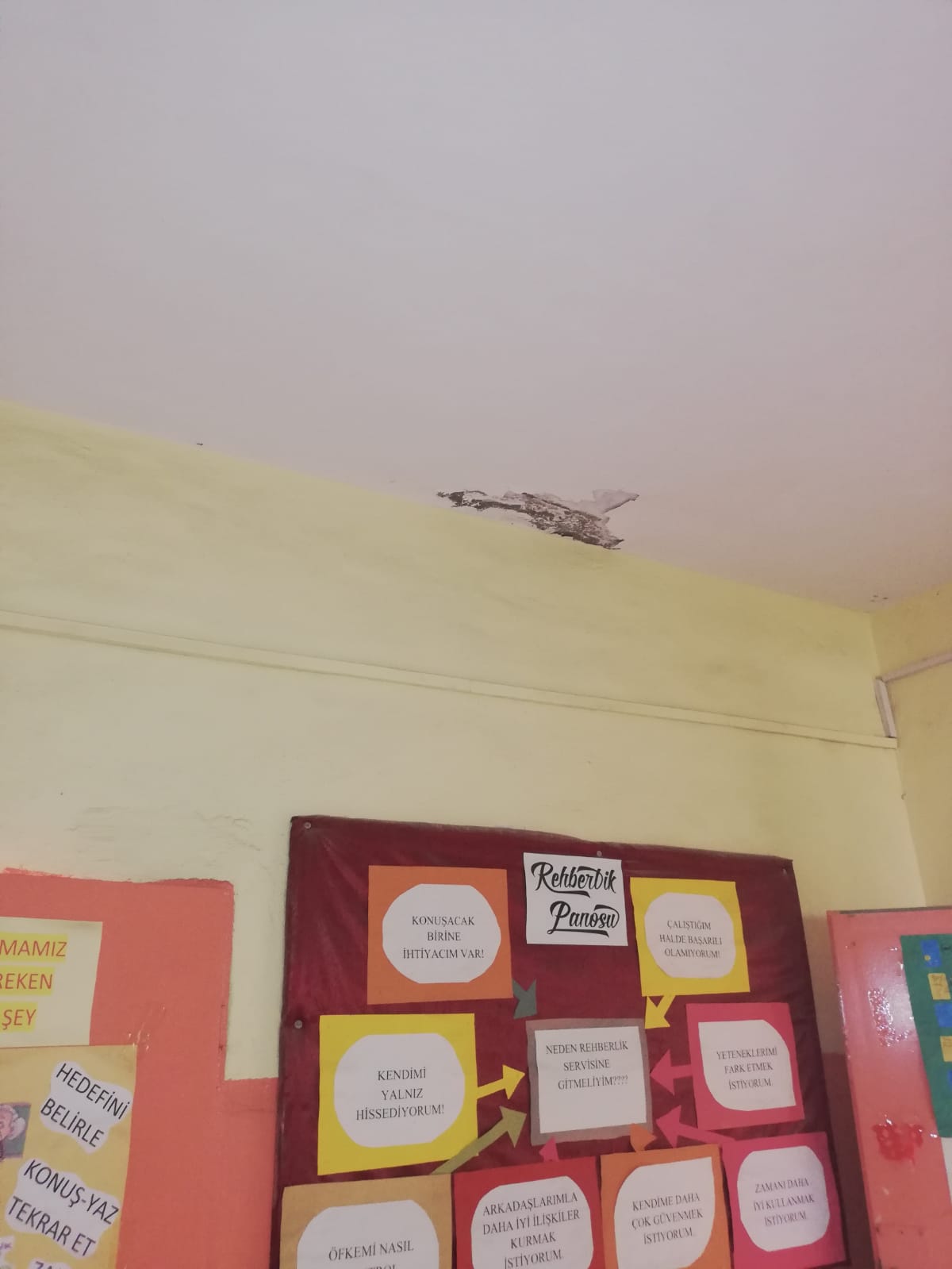 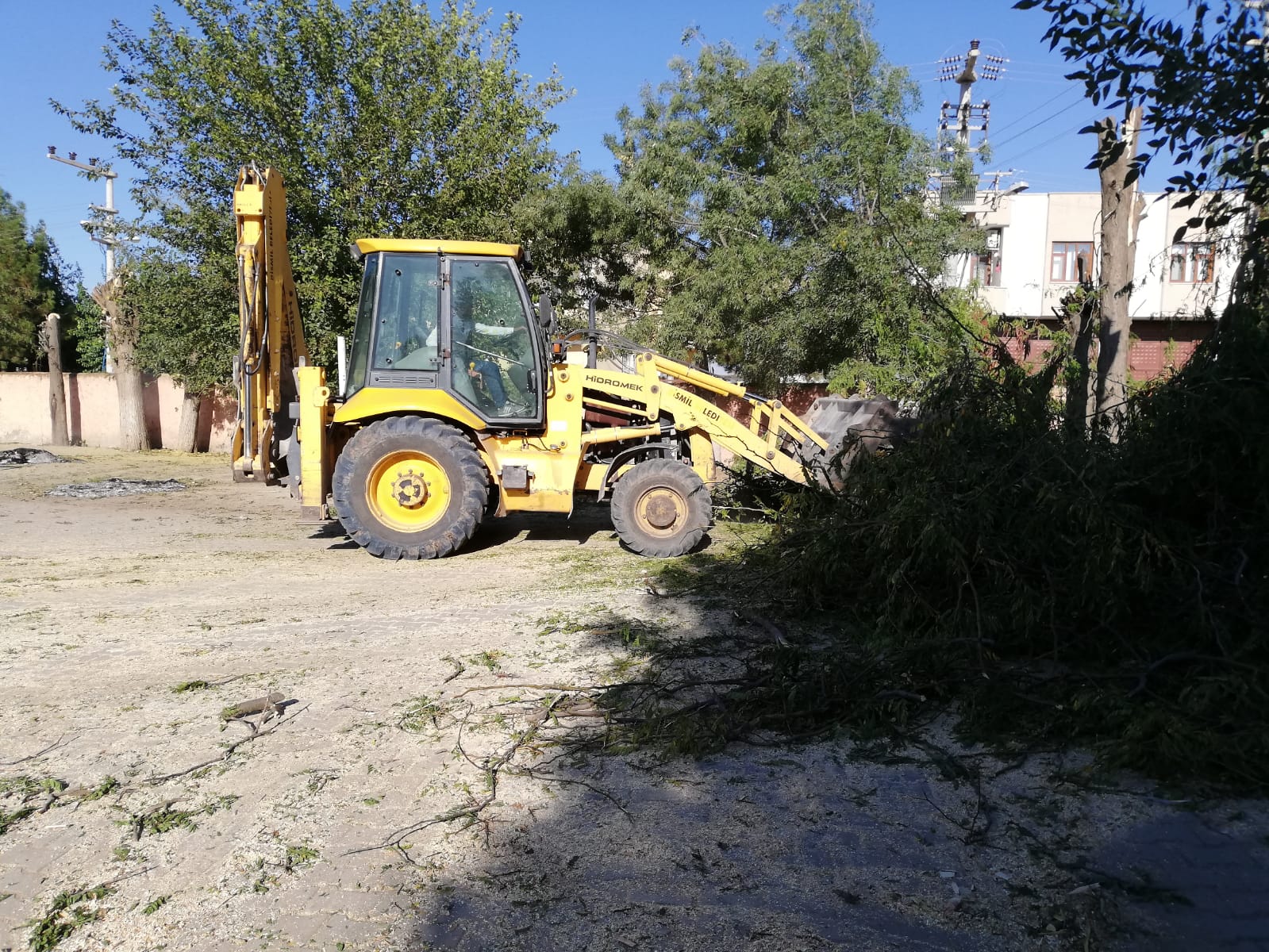 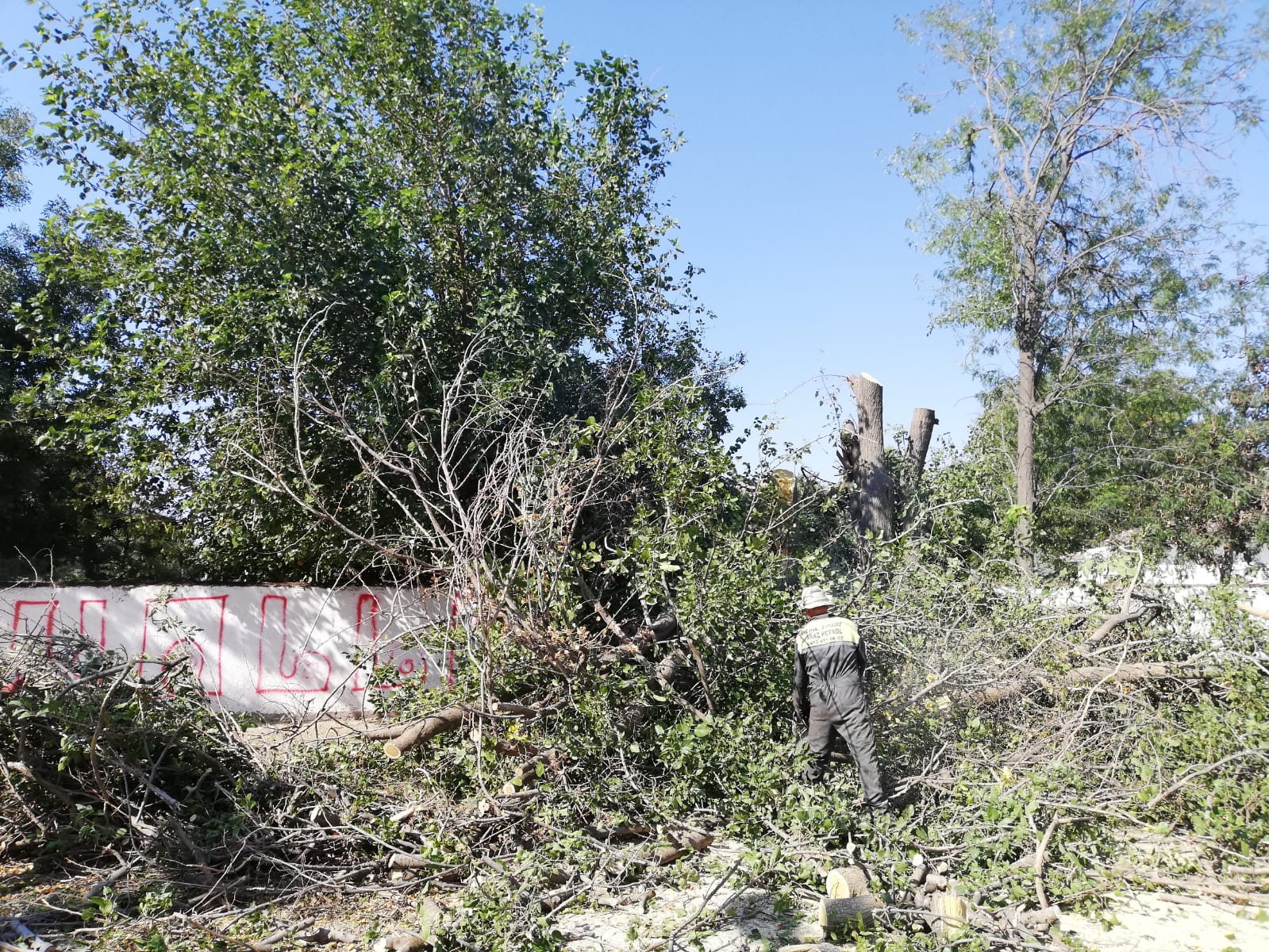 OKULUN BOYANMASINDA EMEĞİ GEÇENLER